CENTRO EDUCATIVO PADRE LUIS ANTONIO ROJAS

SEDES EDUCATIVAS: San Javier, La compañía, La cordillera, Padre Luis Antonio Rojas, La Loma, Las Lajas, Ima, Juan Pérez y El Retiro.
                          
GESTIÓN COMUNITARIA

INTEGRANTES:  Prof. Carmen Elvira Ramírez
                                 prof. Giovany  Gáfaro
                                 prof. Miladis Bautista González 

                                                                                            MARZO – 18-2022
OBJETIVO

Mejorar las relaciones de la institución con la comunidad; así como de la participación y la convivencia, la atención educativa a grupos poblacionales con necesidades especiales bajo una perspectiva de inclusión, y la prevención de riesgos.

    “Orientar a los estudiantes y comunidad en los diferentes riesgos a los que están
     expuestos en el hogar, en la institución educativa o en el medio, se trabaja mediante
     talleres y charlas pedagógicas;   y  en especial en escuela de padres.”
COMPONENTES GESTIÓN COMUNITARIA
Necesidades y expectativas delos estudiantes  
 La  institución conoce las características del entorno 
 y mediante acciones  se busca acercar  los estudiantes
 a la institución 
 Proyectos de vida                     
   conociendo las necesidades  y expectativas  de 
   los estudiantes los docentes buscan orientar en su 
    proyección personal y  el futuro de los estudiantes.
Escuela de padres
   Orienta a los integrantes de la familia respecto de la mejor
   manera de  ayudar a sus hijos en el desarrollo de competencias
   académicas o sociales , mejorar la convivencia en el hogar y apoyar la
     institución en sus diferentes procesos.
Asamblea y consejo de padres
    Participan en algunas decisiones relativas al mejoramiento de
    la institución educativa, mejoramiento académico y ejecución 
    de proyectos.
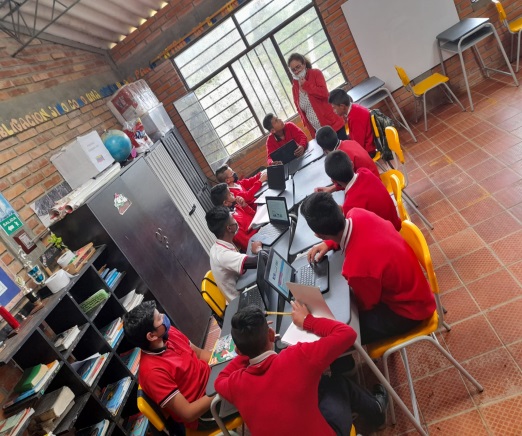 Prevención de riesgos físicos
    Los docentes trabajan en temas de prevención de riesgos físicos
   (se orienta en prevención y autocuidado  ante cualquier riesgo
     físico). – se identifican algunos riesgos y se elaboran informes.
Prevención de riesgos psicosociales
   los principales problemas que constituyen factores de riesgo para
   sus estudiantes y la comunidad (SIDA, ETS, embarazo adolescente,
   consumo de sustancias psicoactivas, alcoholismo, violencia
    intrafamiliar, abuso sexual, físico y psicológico, redes sociales.)


                                                                             - Temas que se trabajan en todas las 
                                                                               áreas mediante proyectos  de   
                                                                                transversalidad .
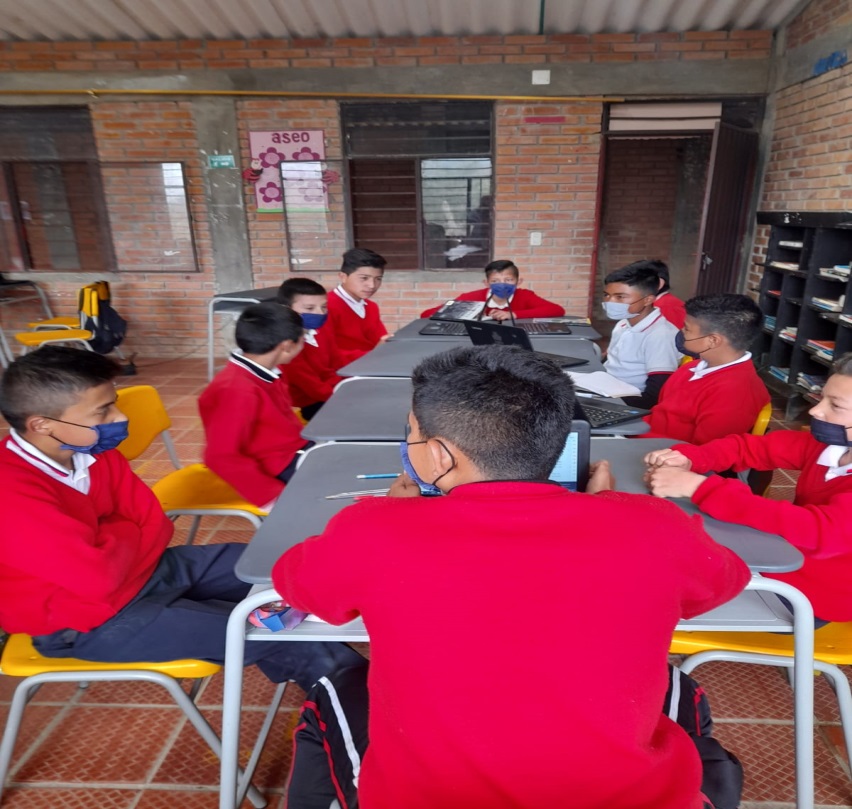 O Participación de los estudiantes  
  Se ha logrado la participación real de los estudiantes en el apoyo
  a su propia formación ciudadana.
-Participan en la elección del gobierno escolar, se elige por   
 votación democrática el personero y contralor estudiantil; el
  representante de estudiantes y los comités.


                                                         





                              
Izada de bandera día de la democracia
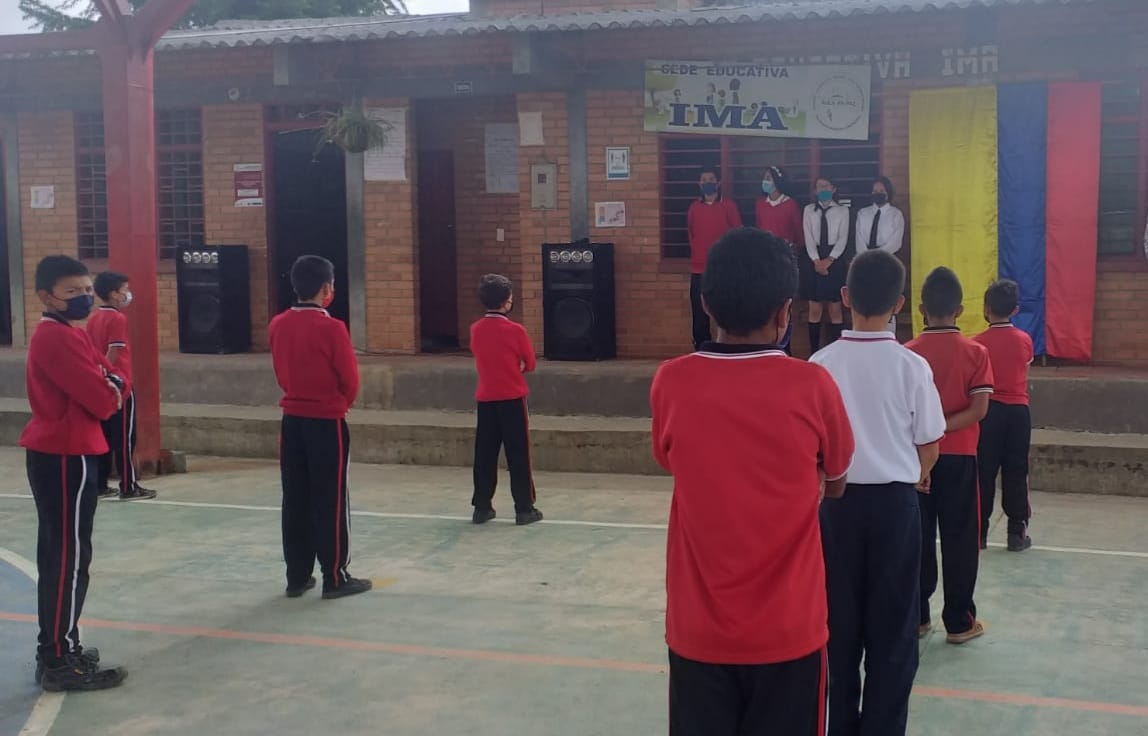 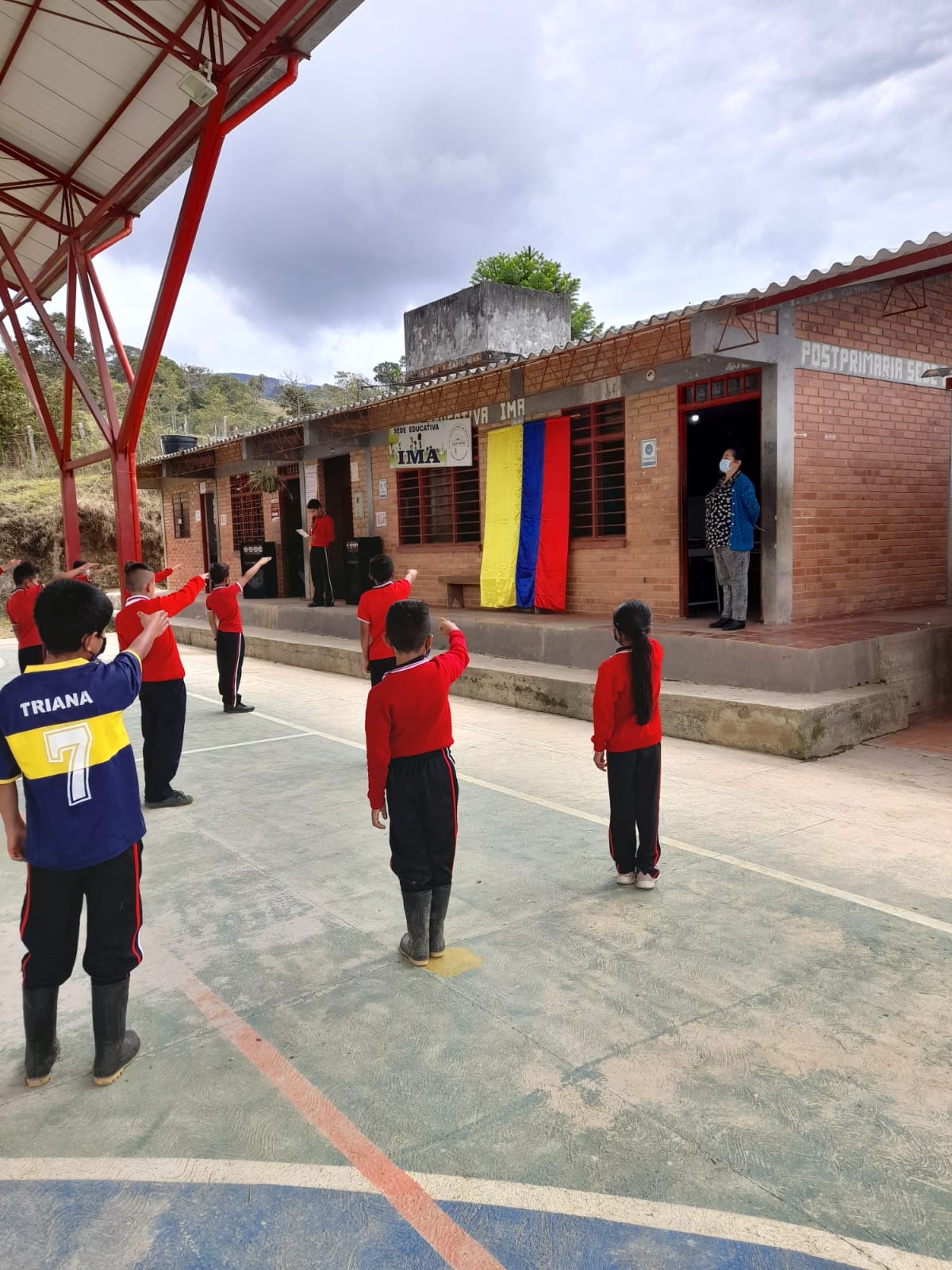 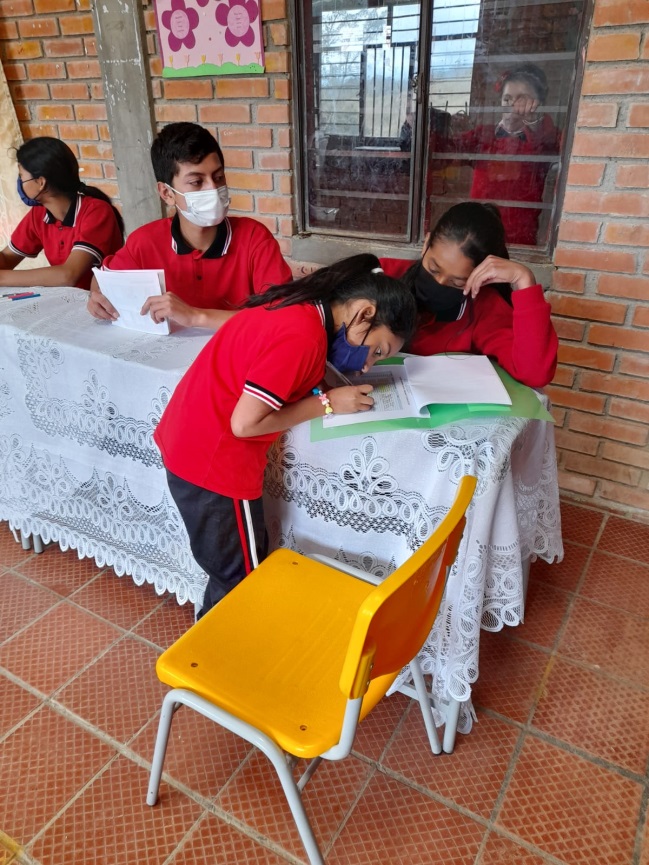 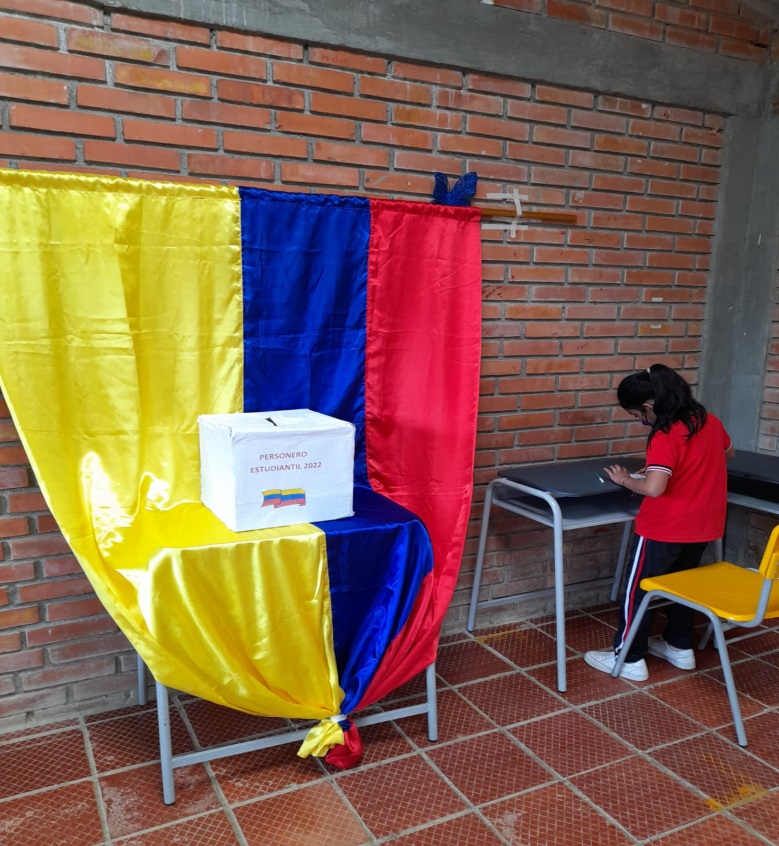 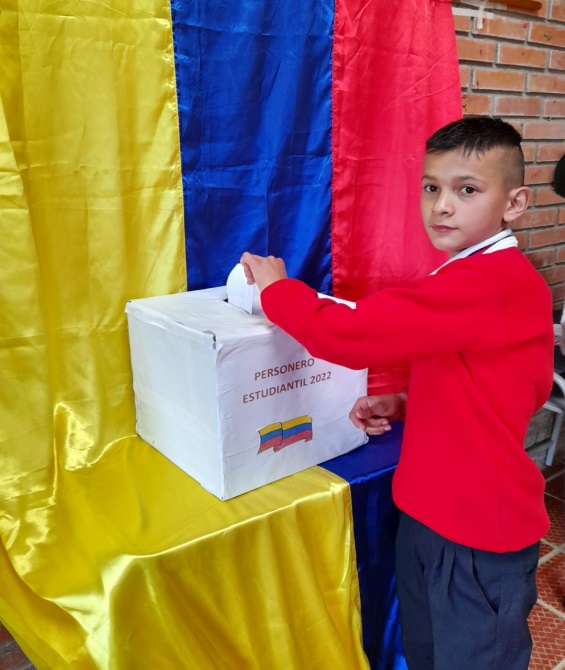 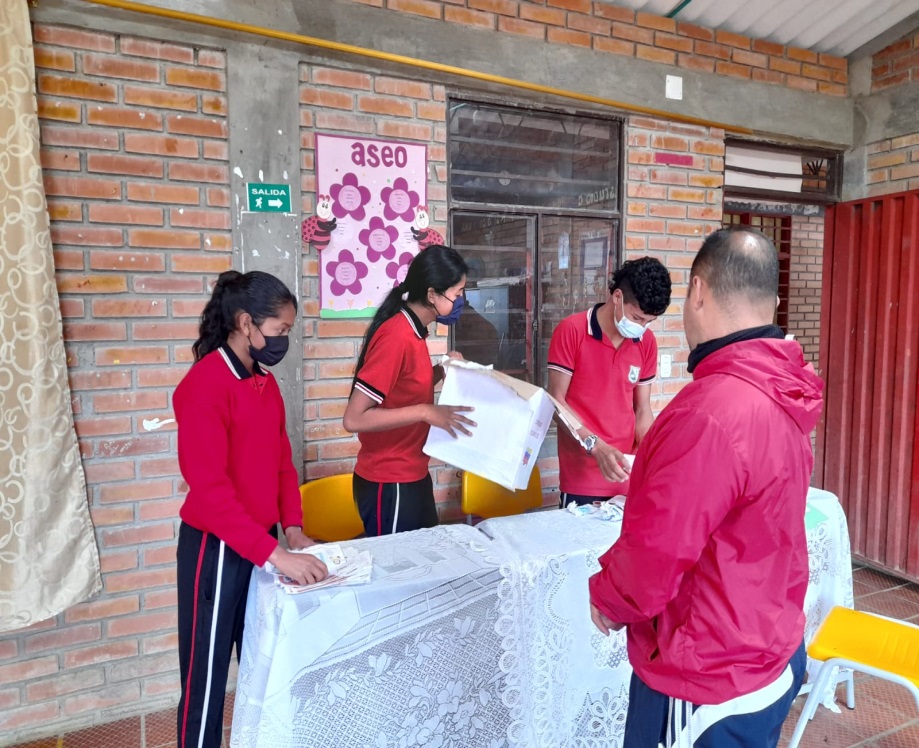 Proceso de elección de personero y contralor estudiantil  2022
LAS  SEDES  DEL  CENTRO  PADRE   LUIS  ANTONIO  ROJAS  SE  HAN BENEFICIADO CON EL  APORTE  DEL  CONPES  EN EL AÑO 2021-resmas de papel-tinta para impresoras-implementos de papelería-Arreglos locativos como- adecuación de sanitarios- arreglo de pisos-instalaciones de lavamanos- adecuación de techos        -diseño de aforo para el inicio de clases  entre otros
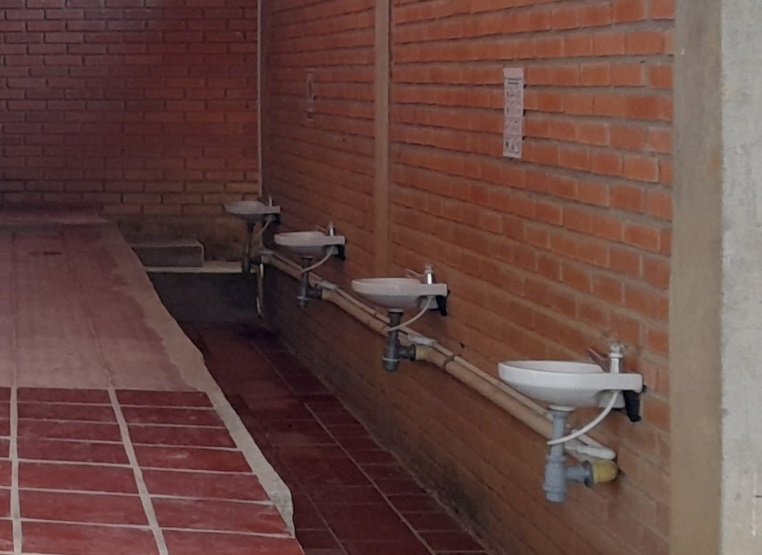 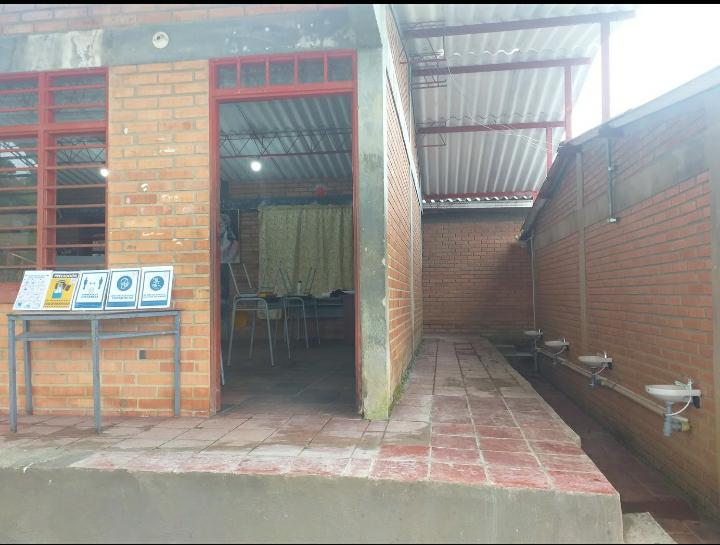 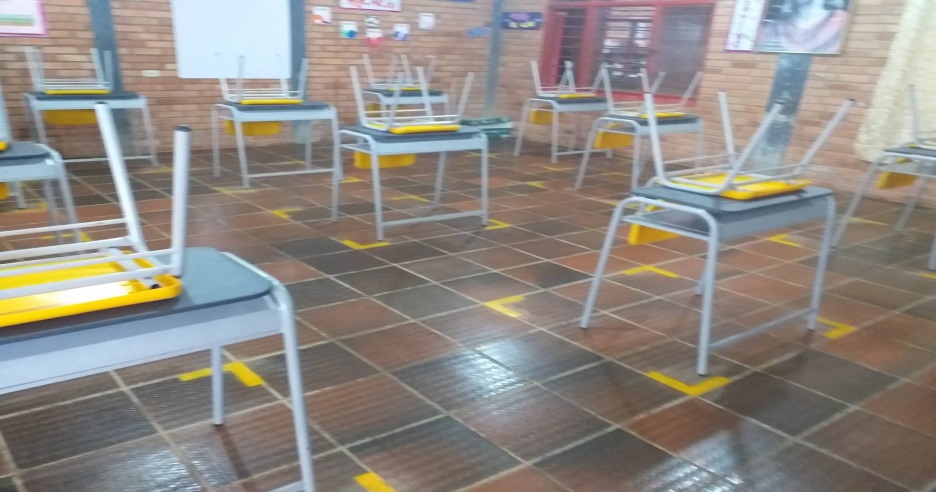 “QUE LA GRACIA DIVINA DE ESTE NUEVO DÍA ILUMINE CADA PASO, PALABRA Y PENSAMIENTO QUE BROTE DE TI .”
Gracias